Addendum:  
INITIATION AND CLINICAL MANAGEMENT OF ORAL PrEP

Note: AGYW should follow the same procedures for initiation, follow-up, and maintenance as adults. This has been provided as an optional module.
Version: June 2019
Outline of training
Module 1: Introduction to oral PrEP
PrEP: the basics
What is combination prevention?
How effective is oral PrEP? 
What are the differences among PrEP, PEP, and ART? 
Overview of country-specific guidelines
Module 4: Oral PrEP provision for AGYW: getting started
Generating demand: reaching AGYW
Risk assessments
Addressing myths, misconceptions, and fears
Factors influencing decisions to initiate or stay on oral PrEP
Key issues to discuss with AGYW in relation to PrEP
Module 2: The provision of oral PrEP in the context of AGYW
Why oral PrEP for AGYW? 
Adolescence: a dynamic time of change and transition
Providing oral PrEP in the context of adolescent- and youth- friendly services
Checking in with ourselves: our personal views and values about AGYW and oral PrEP
Unpacking youth-friendly services
Module 5: Monitoring, follow-up, and adherence support for AGYW on oral PrEP
Promoting adherence and retention for AGYW using oral PrEP
Frequently asked questions
Module 6: Wrapping up
Key take-home messages
Resources for providing oral PrEP to AGYW
Module 3: Important factors to consider when providing oral PrEP to AGYW
Combination prevention: related services and entry points to PrEP
Gathering the evidence: what have we learned about oral PrEP and AGYW?
Addendum: Initiation and clinical management of oral PrEP
[Speaker Notes: PrEP - pre-exposure prophylaxis for HIV prevention
AGYW - adolescent girls and young women]
Overview of oral PrEP initiation pathway
*
National HIV Testing Algorithm
Rapid HIV Screening Test
HIV Reactive
HIV Non-Reactive
Screening
Initiation
Follow-up
Maintenance
Rapid HIV 
Confirmation Test
HIV Combination Prevention
Condoms
Oral PrEP
Counselling
PEP
Healthy lifestyles
Treatment for STIs
Medical male circumcision
ART for partners living with HIV
HIV Negative
HIV Positive
Treatment
[Speaker Notes: * Update per country specific national guidelines]
Clinical management – a holistic approach
Clinical management of oral PrEP needs to be combined with:
Clear information about effective use.
Counselling and ongoing, individualised support need to be provided.
Concerns and questions need to be addressed.
A balanced approach to the management of reported side effects.
Note:  There is a general trend of a high drop off rate after the first 1-3 months of oral PrEP use, and so the importance of encouragement and support is very important to sustaining longer PrEP use and reaping the preventive benefits.
Screening visit
Screening  Oral PrEP initiation  One-month follow-up  Maintenance visits
*
[Speaker Notes: *Update per country specific national guidelines – i.e. South Africa requires creatinine clearance as a baseline investigation, Zimbabwe and Kenya do not

Clients with abnormal renal function (estimated creatinine clearance <60 mL/min) should not be placed on oral PrEP. An abnormal estimated creatinine clearance result could be rechecked after 2 weeks and, if renal function returns to normal and other PrEP eligibility criteria are met, then oral PrEP may be initiated. 

Those who are susceptible to hepatitis B should be immunised. Clients with acute or chronic hepatitis B can be safely initiated onto oral PrEP but may require LFT monitoring. 

Clients with a history of pathological bone fracture, a family history of osteoporosis, or decreased bone mineral density on DEXA scanning, should be educated on ways to improve bone health, such as weight-bearing exercise and avoiding alcohol, tobacco and recreational drugs. 
Clients who are ineligible for oral PrEP require support to access other prevention options (see HIV Prevention text box). 

Treat STIs syndromically as per national guidelines. Consider empiric gonorrhoea and chlamydia treatment for MSM who are highly sexually active, even in the absence of symptoms (especially where STI laboratory screening is not feasible). Most MSM with gonorrhoea and chlamydia infection are more likely to be asymptomatic than symptomatic and can be managed in line with STI treatment guidelines (refer to latest national guidelines).]
Eligibility for oral PrEP*
Eligibility criteria include:

HIV seronegativity.
No suspicion of acute HIV infection#.
Substantial risk of HIV infection.
Creatinine clearance (eGFR) >60mL/min.
Willingness to use oral PrEP as prescribed.
# Signs of acute HIV infection include rash, fever, chills, headache, fatigue, sore throat, night sweats, loss of appetite, muscle/joint pain, and other symptoms.
[Speaker Notes: *Update per country specific national guidelines – i.e. South Africa requires creatinine clearance as a baseline investigation, Zimbabwe and Kenya do not

conducting antibody HIV testing before commencing or re-prescribing oral PrEP 
among persons with a negative HIV antibody test, conducting a clinical screen to detect signs and symptoms of acute HIV infection – history of fever, sore throat, rash, joint pain, cough in the past month and a targeted examination (temperature, ENT and skin exam)  
considering time period between last potential HIV exposure and window period of tests being used 

If symptoms or signs of acute HIV infection found: 
At screening: postpone oral PrEP until symptoms subside and rapid antibody test remains negative at 2–4 weeks’ follow-up 
At screening: do not initiate oral PrEP until follow-up HIV antigen/antibody testing (2–4 weeks) complete 
At follow-up: may elect to continue oral PrEP while awaiting results of follow-up HIV antigen/antibody testing (2–4 weeks) or may decide to withhold oral PrEP until follow-up tests available 
Note that, if oral PrEP has been taken consistently, breakthrough infection is unlikely. Withholding oral PrEP may put an effective user at greater risk for HIV acquisition]
Required baseline investigations (country-specific)*
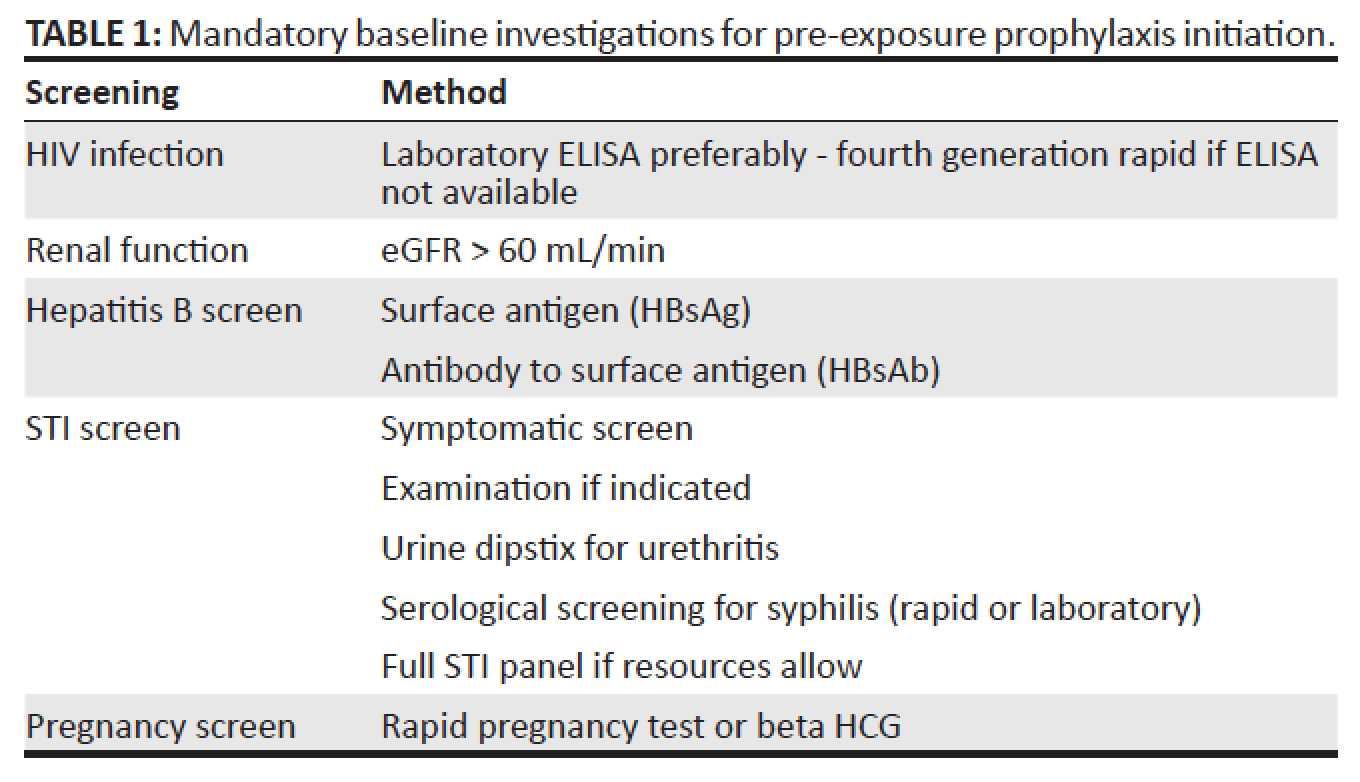 [Speaker Notes: *Update per country specific national guidelines – i.e. South Africa requires creatinine clearance as a baseline investigation, Zimbabwe and Kenya do not

assessment of HIV status: Preferably use laboratory ELISA. If not available, use a fourth generation rapid test. Always repeat a positive test with a confirmatory test. If a fourth generation test is not available, defer oral PrEP commencement, use rapid test available in facility and repeat in 2–4 weeks whilst counselling client on risk reduction. If this subsequent test is negative and there is no reported recent risk and no symptoms, then oral PrEP may be initiated 
where history of recent exposure, consider PEP per guidelines before initiating oral PrEP 
check creatinine and calculate creatinine clearance 
syndromic STI screen or, if resources allow, a full STI panel regardless of symptoms. Treat any STIs detected as appropriate, according to the relevant local guidelines 
hepatitis B surface antigen and antibody – if both negative, vaccinate against hepatitis B virus (HBV). Acute or chronic HBV is not a contraindication to oral PrEP but monitoring of LFTs is advised, especially if considering cycling off oral PrEP 
pregnancy screen.]
Oral PrEP initiation
Screening  Oral PrEP initiation  One-month follow-up  Maintenance visits
Oral PrEP side effects
Acute HIV infection
Bone health
Effective use of PrEP
[Speaker Notes: CrCl = creatinine clearance test
*Update per country specific national guidelines – i.e. South Africa requires creatinine clearance as a baseline investigation, Zimbabwe and Kenya do not

The oral PrEP initiation visit should take place no longer than one month after the screening/baseline visit. At this visit, review lab ELISA results, repeat the rapid HIV test and do a review for acute viral symptoms. Review results from baseline investigations and confirm that estimated creatinine clearance is >60 mL/min. Commence HBV vaccination if susceptible and provide STI treatment as required (refer to latest national guidelines). Educate the user about potential oral PrEP side-effects and their management, as well as signs and symptoms of acute HIV infection (and the need to return for urgent HIV testing). HIV testing should be repeated every 3 months. 

Initiate an effective oral PrEP use plan and provide a one-month TDF/FTC 300/200 mg (FDC) prescription (one tablet orally daily) together with a one-month follow-up date. Those individuals with a recent high-risk exposure (e.g. a sex worker) can transition from PEP to oral PrEP. 
It is important to bear in mind that MSM initiating oral PrEP need 7 days of daily dosing to reach adequate anal/rectal tissue levels, whilst women need up to 20 days of daily dosing to achieve protective vaginal tissue levels of oral PrEP drugs. During this period, other protective precautions must be used, such as abstinence or condoms. This should also be borne in mind for users who stop and start oral PrEP according to their periods of risk. Oral PrEP medications should be continued for 28 days after the last potential HIV exposure in those wanting to cycle off PrEP.]
HIV screening
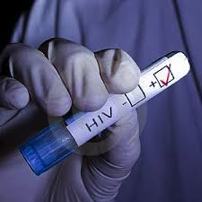 Test for HIV at screening for oral PrEP(4th generation rapid test).

Assess for acute HIV infection (signs and symptoms). 

Suspect acute HIV

Delay PrEP initiation (24 weeks)

Retest with rapid HIV test after 2–4 weeks if symptoms have subsided
Creatinine and Hepatitis B
Creatinine:
Excretion via glomerular filtration and active tubular secretion.
Creatinine clearance >60mL/min (Cockroft- Gault).
If CrCl <60 mL/min

                         
		   No oral PrEP

Repeat in 2 weeks; if normal, start PrEP
 
       If abnormal, refer
Hepatitis B:
Oral PrEP is not contraindicated, but viral rebound may occur when PrEP is stopped.
Test for HBsAg and HBsAb.
Provide HBV vaccine if HBsAg -/HBsAb. 
If Hep B+ and on oral PrEP, offer LFT monitoring and referrals.
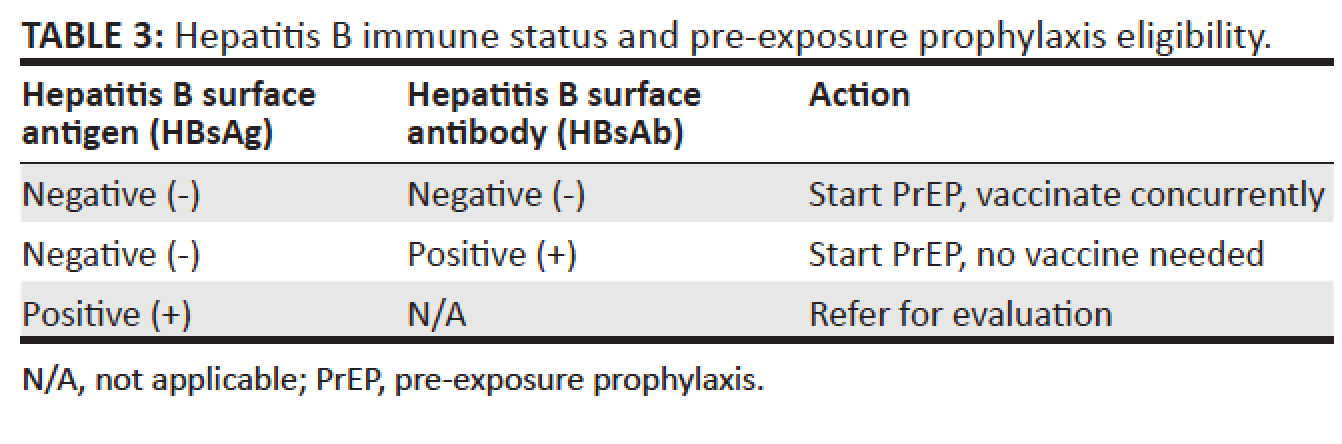 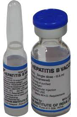 STI screening and pregnancy
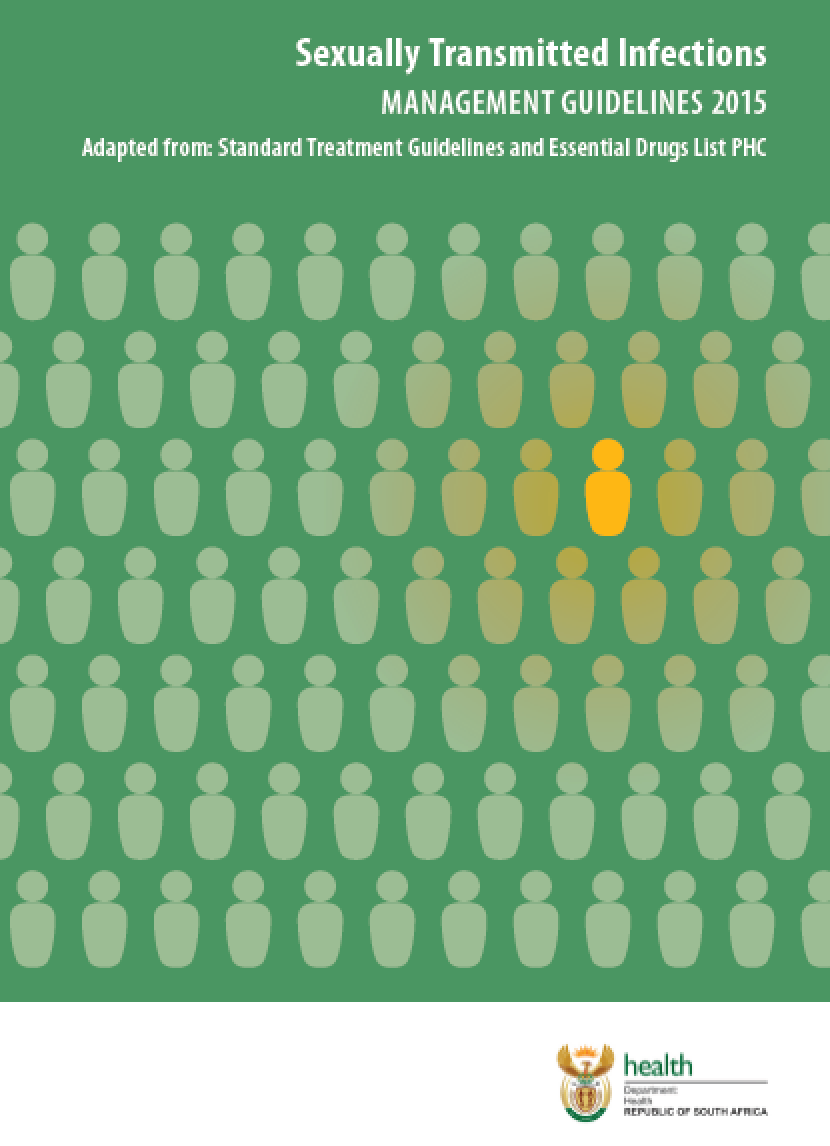 STI screening 
History
Clinical examination if indicated
Treat syndromically according to national guidelines
Rapid plasma reagin test (RPR)
Chlamydia trachomatis (CT) and Neisseria gonorrhoeae (NG) if resources permit 
Pregnancy
Urine pregnancy or beta-hCG blood test must be negative to initiate PrEP
No associated increase in overall birth defects
Limited data available for oral PrEP in pregnancy
WHO recommends continuing oral PrEP during pregnancy for women at substantial risk of HIV*
[Speaker Notes: *Update per country specific national guidelines]
Initial oral PrEP counselling
Initial counseling should focus on:
Increasing awareness of PrEP as a choice
Helping the client decide whether oral PrEP is right for her
Preparing individuals for starting oral PrEP
Explaining how oral PrEP works
Providing basic recommendations
Discussing the importance of adherence and follow-up visits 
Exploring potential barriers to oral PrEP adherence and ways to overcome these
Discussing whether and how to tell her parents and/or partner that she is using oral PrEP
Describing potential oral PrEP side effects and how to get in touch should she have any side effects
Recognising symptoms of acute HIV infection
Building a specific plan for oral PrEP
Discussing sexual health and harm-reduction measures
Explaining the need for repeat clinic visits and repeat blood tests
Where available, discussing advantages and linking clients to support groups and “pill buddies”
Oral PrEP effectiveness and counselling
During the counseling session, assess client understanding that the protection provided by PrEP is not complete, and does not prevent other STIs or unwanted pregnancies, and therefore PrEP should be used as part of a package of HIV prevention services (inclusive of condoms, lubrication, contraception, risk-reduction counselling, and STI management).
Oral PrEP provides high levels of protection in people who take their PrEP medicines regularly. Time is needed to build up protective levels of the drug in the blood and other tissues. Ways to lower risk during this period include adopting safer sexual practices, such as not having vaginal or anal intercourse, or using condoms for all vaginal and anal intercourse.
Discuss whether and how she wants to tell her parents/partner that she is using oral PrEP.  Offer to role play with her if she wants to practice what to say.
Lead-in and stopping times for oral PrEP should be country-specific.*  
Lead-in time = 7 days 
Oral PrEP should not be stopped until 28 days after last exposure to HIV.
[Speaker Notes: Country specific information should be inserted here. 
South Africa changed guidelines for lead in time from 20 days to 7 days in Nov 2018, as recommended by WHO]
One-month follow-up
Screening  Oral PrEP initiation  One-month follow-up  Maintenance visits
*
[Speaker Notes: *Update per country specific national guidelines – i.e. South Africa requires creatinine clearance as a baseline investigation, Zimbabawe and Kenya do not

PrEP users require an initial one-month follow-up to assess ongoing eligibility, tolerance, safety and effective use. Hepatitis B vaccination and STI treatment (as appropriate), condoms and condom-compatible lubricant, contraceptive services, risk reduction counselling, effective use support, a 3-month prescription for TDF/FTC FDC and a follow-up date should be provided at this visit. Thereafter, 3-monthly visits are recommended 

Each visit should be viewed as an opportunity for counselling and risk assessment. Discuss with the user at each visit whether PrEP is still needed. Emphasise the importance of effective use of PrEP to gain maximum ongoing benefit from oral PrEP.]
Oral PrEP follow-up visits
Clients on oral PrEP require regular visits with the health care provider.
Programs should decide on the optimal frequency of visits for monitoring oral PrEP use.
It is suggested to have a follow-up visit:
one month after initiating oral PrEP.
thereafter every 3 months.
Outside regular monitoring visits, clients should also consult if they have severe adverse events.
*
[Speaker Notes: *Update per country specific national guidelines]
Follow-up visit procedures
*
[Speaker Notes: *Update per country specific national guidelines]
Follow-up oral PrEP counselling
Follow-up counseling should focus on:
Checking in on the client’s current context of sexual health
The client’s desire to remain on oral PrEP and assessment of continued risk
Facilitators and barriers to PrEP use
Additional non-PrEP-related sexual health protection strategies (e.g., condoms)
Dosing requirements for highest protection
What to do if a dose is missed
Common adherence strategies
Reasons for ongoing monitoring while on oral PrEP
How to recognise symptoms of acute HIV infection
Side effects and management of side effects 
How to safely discontinue and re-start oral PrEP as appropriate
Maintenance visits
Screening  Oral PrEP initiation  One-month follow-up  Maintenance visits
[Speaker Notes: *Update per country specific national guidelines These refer to SA current guidelines

Oral PrEP should be stopped if estimated creatinine clearance <60 mL/min. Repeat creatinine clearance should be rechecked after 2 weeks; if renal function returns to normal and other PrEP criteria are met, oral PrEP may be restarted. STIs should be treated syndromically (refer to latest national guidelines). 	

Note: Blood creatinine measured before beginning PrEP and every six months after the start of PrEP was sufficient to assure renal safety in an African demonstration project (10); more frequent creatinine monitoring may be warranted if there are co-morbid conditions that can affect renal function, such as diabetes mellitus and uncontrolled hypertension. Clinically significant creatinine elevations were extremely rare in people less than 45 years of age who had a baseline estimated creatinine clearance more than 90 ml/min and who weighed more than 55 kg (10, 11). Whether monitoring renal function is essential to assure safe use of PrEP is not yet known. Most PrEP studies monitored renal function with blood creatinine every three to six months (10, 12–14); creatinine elevations were mild, mostly self-limited, and reversible (15). References to be found in document 
Source: WHO Implementation tool for pre-exposure prophylaxis (PrEP) of HIV infection. Module 1: Clinical. Geneva: World Health Organization; 2017 (WHO/HIV/2017.17).]
Drug resistance
HIV resistance to oral PrEP is rare and has only been seen when oral PrEP is initiated during unrecognised acute HIV infection.
HIV drug resistance can be prevented by not initiating or not re-initiating clients on oral PrEP during acute HIV infection.
HIV testing should be accompanied by assessment of HIV exposure, symptom screening, and targeted examination and should be done:
Every 3 months
If a client has symptoms of viral illness
Before a client resumes oral PrEP
[Speaker Notes: At the time of writing the guideline, the only HIV resistance documented to date amongst oral PrEP users has been amongst clients who initiated PrEP when they were already HIV infected (during acute HIV infection). Predictably, the FTC resistance mutation M184V was the first to occur. To prevent the risks of developing ARV resistance, clinicians must focus on not commencing, or reinitiating oral PrEP after a break, during acute HIV infection. 

HIV testing should be done 3-monthly, and should be accompanied by an HIV exposure assessment, symptom screen and a targeted examination to exclude acute HIV infection. HIV testing should also be repeated whenever symptoms of a viral illness are present. Clinicians should advise clients on the need for an HIV test before resuming oral PrEP if it was stopped, particularly if they have potentially been exposed to HIV during this period.]
Side effects
Most side effects are minor and self-limiting but need to be taken seriously.
They may include gastrointestinal symptoms, headache, and malaise, which can be managed symptomatically and through counselling.
Renal toxicity and decreased bone mineral density are rare and reversible after oral PrEP is stopped.

    Reassurance, encouragement, and support are important.
Common side effects
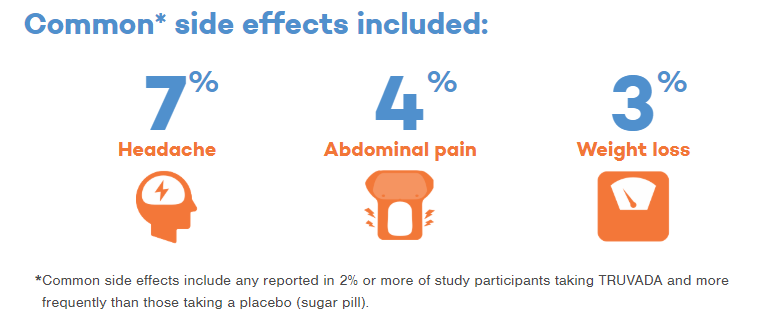 In studies, mild nausea, diarrhea, bloating, and headache were reported in the first month by less than 2 in 10 people. These side effects then usually stopped.
http://i-base.info/guides/prep/prep-and-side-effects
https://www.truvada.com/what-is-truvada/side-effects
Guidance: Managing side effectsManaged symptomatically and through counselling
Guidance: managing side effectsManaged symptomatically and through counselling
HBV management
Risk of viral rebound in undiagnosed chronic HBV if oral PrEP stopped. 
Screen for HBsAg and HBsAb.
HBV vaccination if HBsAg-/HBsAb-.
Oral PrEP not contraindicated in HBV infection; requires additional LFT monitoring.
Check LFT after stopping oral PrEP in chronic HBV.
[Speaker Notes: Hepatitis B management 
TDF and FTC both have hepatitis B antiviral activity. The potential risk exists that exposure to these antivirals may treat unidentified chronic hepatitis B infection, with a consequent viral (rebound) upon drug withdrawal that can result in severe liver injury. This phenomenon has not been described with PrEP use to date. However, it is recommended that screening for hepatitis B surface antigen and antibodies occurs prior to PrEP commencement. 

It is recommended that, if hepatitis B surface antigen (HBsAg) is positive, the client be investigated prior to commencement of short-term PrEP (Table 3). PrEP is not contra-indicated in those with HBV but we recommend that additional liver function monitoring should be performed. PrEP users with persistently elevated or abnormal liver function tests should be referred for assessment. A possible approach to those with chronic hepatitis B infection may be to prescribe long-term TDF/FTC FDC. Liver function tests should be checked after stopping PrEP in those with chronic hepatitis B infection. Users who are negative for both HBsAg and hepatitis B surface antibody (HBsAb) should commence a hepatitis B vaccine schedule. People with chronic hepatitis B infection may choose to continue using TDF and FTC to control their hepatitis, even if they do not require these drugs any longer for the indication of PrEP. Users with a history of injecting drug use should be screened for hepatitis C and, if positive, referred for further care.]
What do we need to consider for AGYW and cycling on and off?
Cycling on and off PrEP*
PrEP is not a lifelong drug-taking intervention.
People can cycle off PrEP. This is NOT non-adherence.
This needs to be taken into account in users who stop and start PrEP according to their periods of risk. 
It is helpful to encourage PrEP clients discuss stopping with their health provider to ensure they are doing it correctly.
Times for lead-in:
Need 7 days of daily dosing with oral PrEP to reach adequate protective levels
During this period, other protective precautions, such as abstinence or condoms, must be used.
Oral PrEP medications should be continued for 28 days after the last potential HIV exposure in those wanting to cycle off oral PrEP.
[Speaker Notes: * Lead in times should be country specific – South Africa: 7 days lead in time and 28 days after last exposure to HIV (this was changed from 20days to 7 days in Nov 2018)
Oral PrEP provides high levels of protection in people who take their PrEP medicines regularly. Time is needed to build up protective levels of the drug in the blood and other tissues. Ways to lower risk during this period include: adopting safer sexual practices, such as not having vaginal or anal intercourse, or using condoms for all vaginal and anal intercourse.

Oral PrEP can be stopped 28 days after the last possible exposure to HIV. People can consider stopping PrEP if they are no longer at substantial risk of acquiring HIV infection. Ways to lower risk include: adopting safer sexual practices, such as not having vaginal or anal intercourse, or using condoms for all vaginal and anal intercourse; changing circumstances such as leaving sex work or stopping injecting drug use; or, moving to a place that has a low prevalence of HIV infection. For people in a serodiscordant relationship, HIV transmission risk is very low when the HIV-positive partner is virally supressed on ART.]
Reasons and processes for stopping oral PrEP
Reasons to stop oral PrEP:
Positive HIV test
Request of user
Safety concerns (e.g., creatinine clearance <60 mL/min)
Risks outweigh benefits
If a client decides to stop oral PrEP:
Explore risk and alternative prevention/risk-reduction strategies with her.
Advise the client that an HIV test will be required to re-initiate oral PrEP.
Oral PrEP needs to be used for 28 days after last exposure to HIV .
[Speaker Notes: Oral PrEP should be stopped: (1) whenever an HIV test is positive, (2) at client request, (3) for safety concerns (particularly if creatinine clearance < 60 mL/min) and (4) if the risks of oral PrEP outweigh the potential benefits. Ongoing linkage to appropriate HIV prevention services and contraceptive services should be encouraged, as well as the use of other HIV prevention strategies, as needed. 

Taking oral PrEP for 28 days after the decision to stop (and after last exposure to HIV) is based on a WHO recommendation. There is not enough evidence to know exactly how long oral PrEP is actually effective after stopping.

The duration of PrEP use may vary and individuals are likely to start and stop oral PrEP depending on their risk assessment at different periods in their lives – including changes in relationship status, behaviours and ability to adhere to a PrEP maintenance programme. Clients should be advised that an HIV test at minimum should be done before PrEP is recommenced. Clinicians may want to discuss the options of when to discontinue PrEP with their clients.]
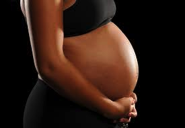 Oral PrEP in pregnancy:
Based on available safety data, WHO considers that PrEP should not be discontinued during pregnancy and breastfeeding for women at substantial risk of HIV infection
PrEP can be considered as an additional prevention choice for HIV-negative pregnant women as part of comprehensive PMTCT.
PrEP benefits for women at high risk of HIV acquisition appear to outweigh any risks observed to date.
Continued surveillance is needed for this population group.
[Speaker Notes: HIV-negative women in serodiscordant relationships are at risk of acquiring HIV infection whilst trying to conceive through unprotected sex. Pregnancy itself is also associated with an increased risk of becoming infected with HIV. The use of oral PrEP around the time of conception and during pregnancy offers a means of protection to the uninfected partner. Unfortunately, data relating to the safety of oral PrEP specifically with regard to the developing foetus are limited, and consequently the onus is on the clinician to discuss potential risks and benefits of oral PrEP initiation or maintenance during pregnancy with the client.

Oral PrEP trials involving heterosexual women excluded pregnant women from enrollment, and those who fell pregnant during the conduct of the study were discontinued from oral PrEP. One study of 46 uninfected women in serodiscordant relationships demonstrated no adverse effects on the pregnancy or cases of HIV transmission when TDF was used around the time of conception. There are several ongoing demonstration projects that will allow women to continue oral PrEP if they fall pregnant, which will provide some data to inform future recommendations. In addition, the Antiretroviral Pregnancy Registry shows no evidence of adverse outcomes amongst infants exposed to these medications when used as antiretroviral therapy in utero. 

In serodiscordant couples, the infected partner should be initiated on ART and virologically suppressed, ideally for 6 months, before any attempts to conceive. 

Exposure to oral PrEP via breast milk has not been extensively studied. However, HIV-negative babies born to HIV-positive mothers on PMTCT B+ programmes and lifelong ART are exposed to TDF/FTC. The risk of HIV infection against the risk of ARV exposure to the infant should frame a discussion with a potential PrEP user who is pregnant or is planning conception.]
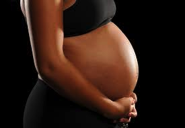 Oral PrEP in pregnancy: *
“PrEP services are being developed for adolescent girls and women in many high incidence settings. For those who desire pregnancy or become pregnant while taking PrEP, continuing PrEP during pregnancy and breastfeeding should be considered if they continue to be at substantial risk1 of HIV infection”
WHO Technical brief: Preventing HIV during pregnancy and breastfeeding in the context of pre-exposure prophylaxis (PrEP). Geneva: World Health Organization; 2017
[Speaker Notes: * To date South Africa is not yet providing oral PrEP in pregnancy, whereas in other Sub-Saharan African countries they are i.e. Kenya, Namibia, Zimbabwe

HIV-negative women in serodiscordant relationships are at risk of acquiring HIV infection whilst trying to conceive through unprotected sex. Pregnancy itself is also associated with an increased risk of becoming infected with HIV. The use of oral PrEP around the time of conception and during pregnancy offers a means of protection to the uninfected partner. Unfortunately, data relating to the safety of oral PrEP specifically with regard to the developing foetus are limited, and consequently the onus is on the clinician to discuss potential risks and benefits of oral PrEP initiation or maintenance during pregnancy with the client.

Oral PrEP trials involving heterosexual women excluded pregnant women from enrollment, and those who fell pregnant during the conduct of the study were discontinued from oral PrEP. One study of 46 uninfected women in serodiscordant relationships demonstrated no adverse effects on the pregnancy or cases of HIV transmission when TDF was used around the time of conception. There are several ongoing demonstration projects that will allow women to continue oral PrEP if they fall pregnant, which will provide some data to inform future recommendations. In addition, the Antiretroviral Pregnancy Registry shows no evidence of adverse outcomes amongst infants exposed to these medications when used as antiretroviral therapy in utero. 

In serodiscordant couples, the infected partner should be initiated on ART and virologically suppressed, ideally for 6 months, before any attempts to conceive. 

Exposure to oral PrEP via breast milk has not been extensively studied. However, HIV-negative babies born to HIV-positive mothers on PMTCT B+ programmes and lifelong ART are exposed to TDF/FTC. The risk of HIV infection against the risk of ARV exposure to the infant should frame a discussion with a potential PrEP user who is pregnant or is planning conception.]
Acknowledgements
This training package was developed by the OPTIONS Consortium.  
If you adapt the slides, please acknowledge the source:  

Suggested citation: “OPTIONS Provider Training Package: Effective Delivery of Oral Pre-exposure Prophylaxis for Adolescent Girls and Young Women ”. OPTIONS Consortium, June 2019. https://www.prepwatch.org/resource/effective-delivery-oral-prep-agyw/ (download date)
OPTIONS Consortium Partners
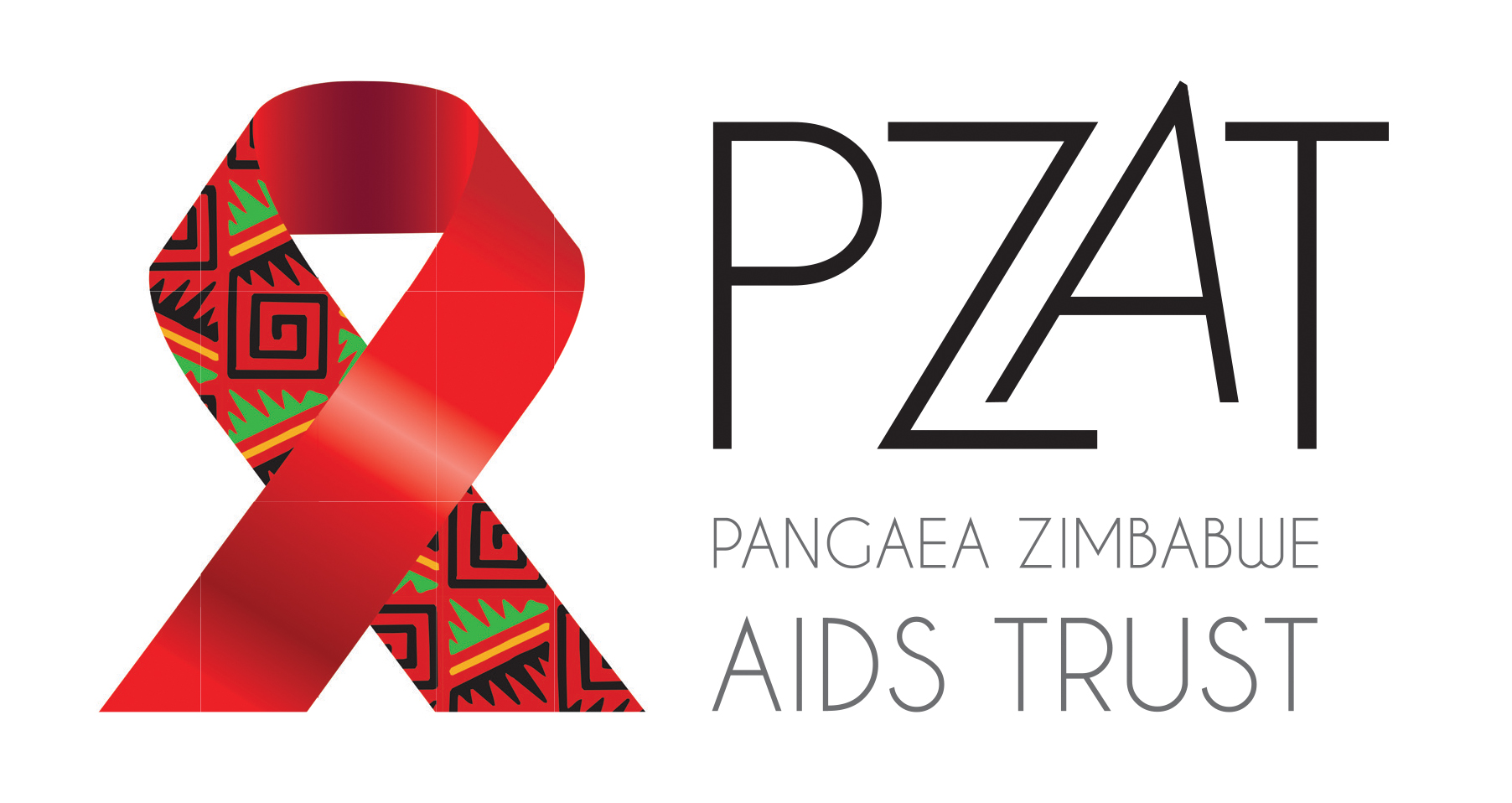 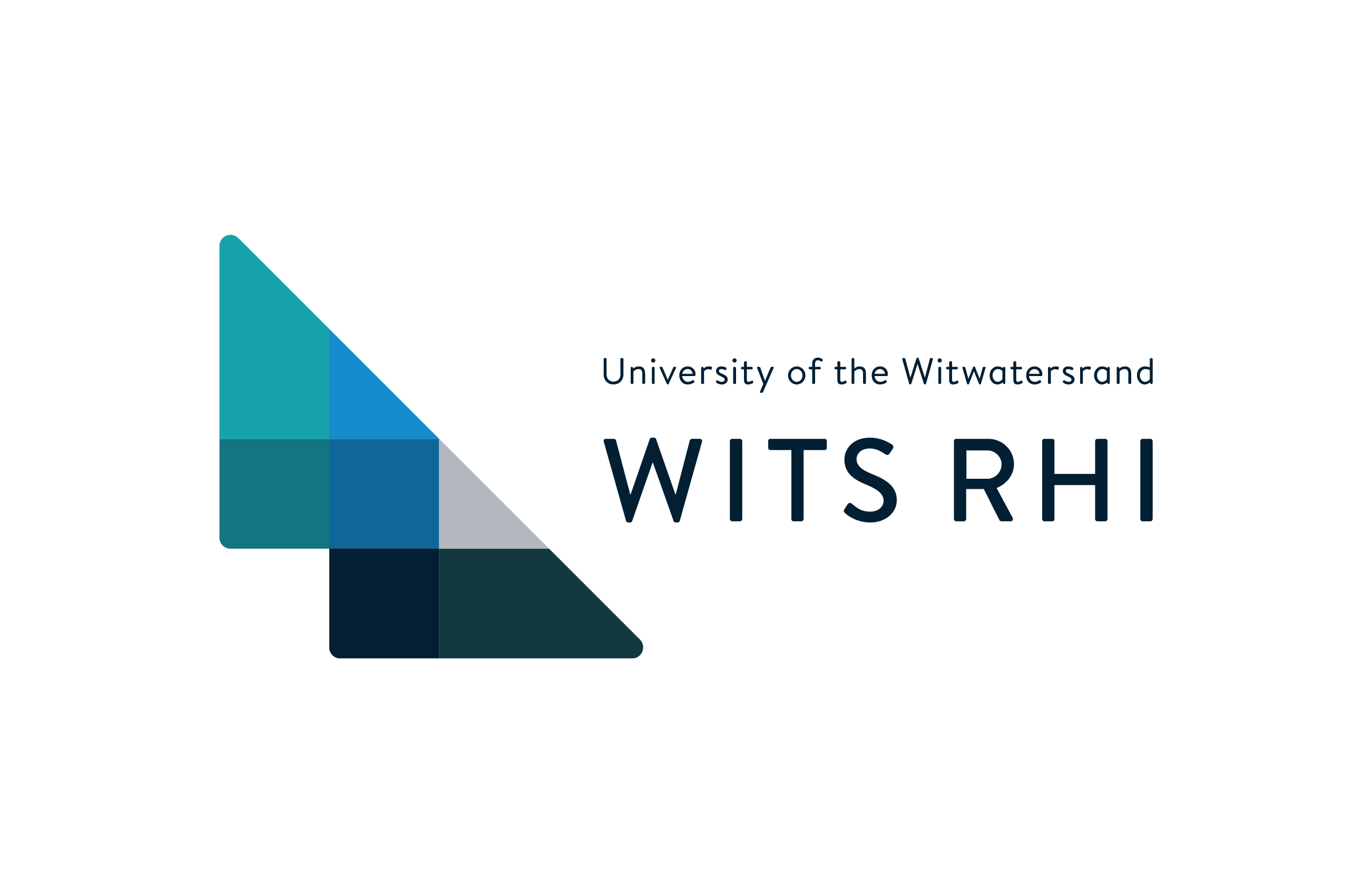 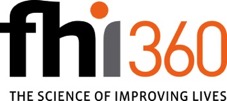 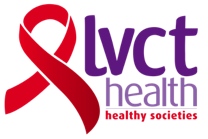 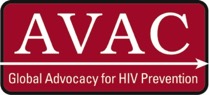 This program is made possible by the generous assistance from the American people through the U.S. Agency for International Development (USAID) in partnership with PEPFAR under the terms of Cooperative Agreement No. AID-OAA-A-15-00035. The contents do not necessarily reflect the views of USAID or the United States Government.
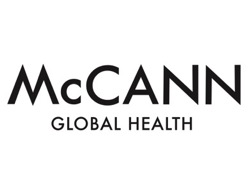 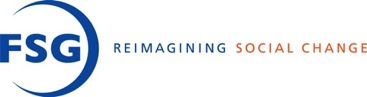 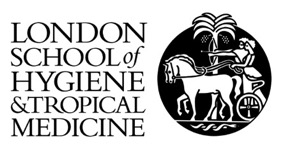 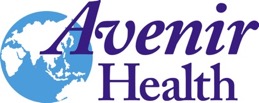